陕旅版小学英语三年级上册
Unit2 How Are You?第3课时
WWW.PPT818.COM
教学目标
1．能正确认读、书写字母Ll，Mm，Nn，并通过相关词汇了解这些字母的基本读音规则。
2．能听、说、读、写单词lion，milk，night，并能在日常会话中灵活运用。
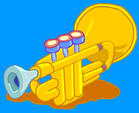 Warming up
Let’s sing---I Can Say My A B C
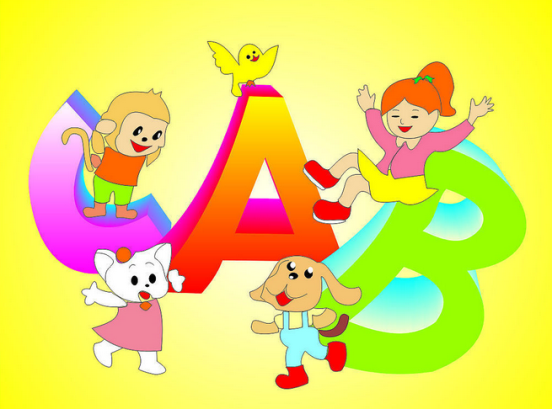 同学们还记得字母Hh-Kk是怎么说的吗？
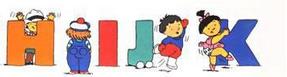 下面我们学习新的字母Ll-Nn
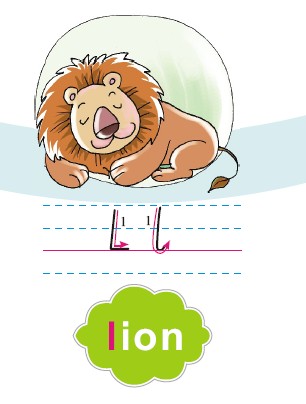 This is Ll. Ll is in “lion”．
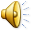 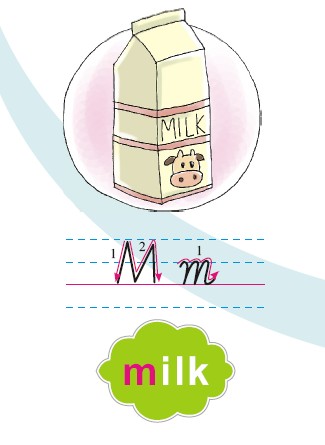 This is Mm. Mm is in “milk”．
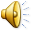 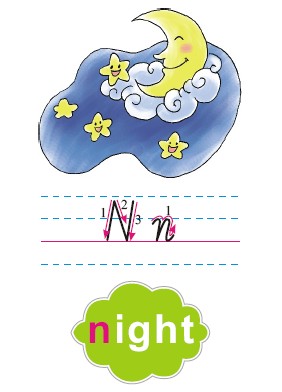 This is Nn. Nn is in “night”.
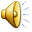 Let’s play—Body touching
老师手里拿的是本单元的字母、词汇卡片，同学们用身体的某一个部位去触碰老师手里的卡片，在触碰的过程中该同学需要不停地重复该字母或单词。
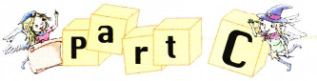 Read and match
想一想学过的单词哪些是以H，I，J,K开头的？
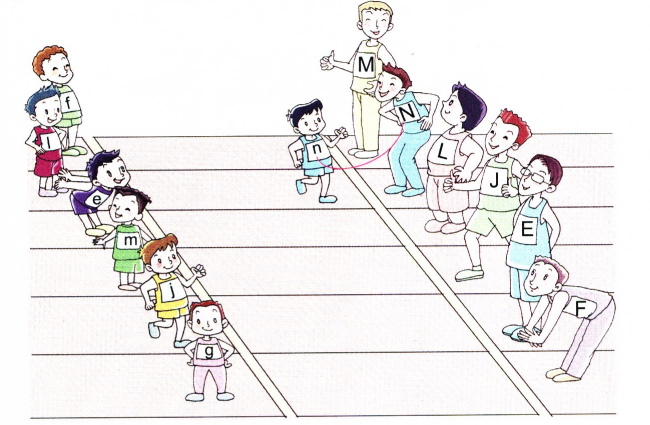 Look and complete
想一想学过的单词哪些是以H，I，J,K开头的？
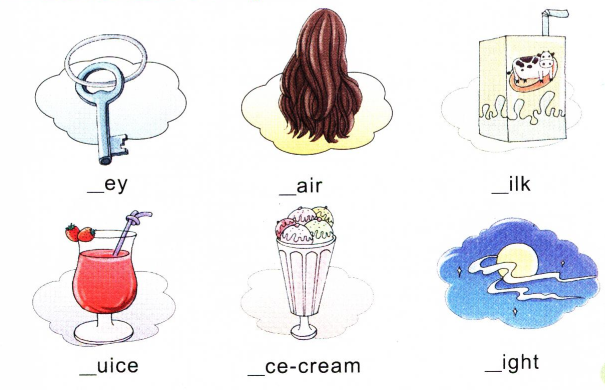 k
h
m
n
j
i
Point and say
想一想学过的单词哪些是以H，I，J,K开头的？
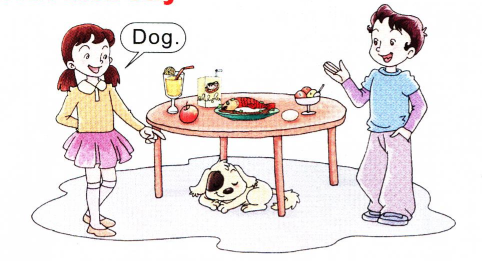